SDT ULTRASOUND SOLUTIONS
Case study CONMONSense – Planetary gearbox
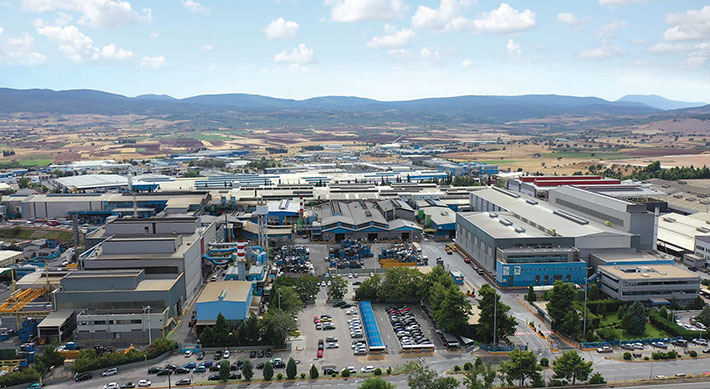 [Speaker Notes: SDT Int est une société belge familiale à taille humaine spécialisée depuis 45 ans dans la fabrication d’appareils de mesures ultrasonores]
SDT International – REA HELLAS
Case study CONMONSense
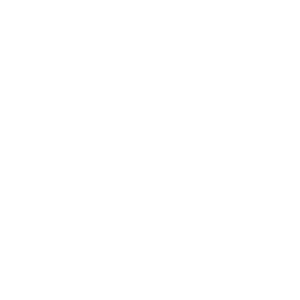 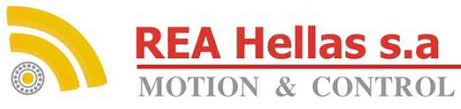 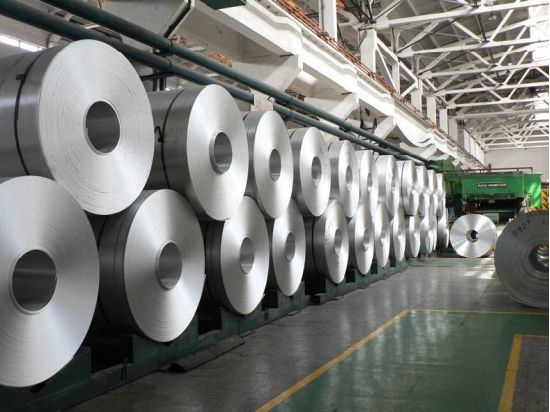 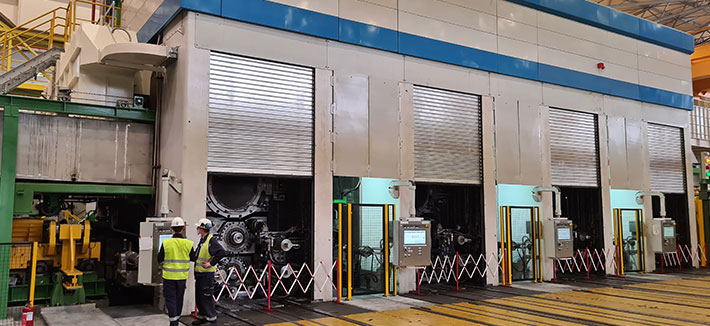 [Speaker Notes: SDT Int est une société belge familiale à taille humaine spécialisée depuis 45 ans dans la fabrication d’appareils de mesures ultrasonores]
CASE STUDY - CONMONSenseOBJECTIVES
The measurements were performed on the casting line. 
Distributor: REA HELLAS
Installation of 2 CONMONSense on the output shaft of 1 planetary gearbox. Connected of existing online monitoring system with software.
Rotation  speed of the output shaft around  2 RPM.
Target: coupling our sensors with existing online-monitoring systems
Target: demonstration of the effectiveness  of the ultrasound measurement concerning the low rotation speed.
Target: collecting data – Static and dynamic measurements
CASE STUDY - CONMONSenseONLINE MONITORING
August 2020: Already installed 2 CONMONSense on 1 planetary gearbox (output shaft). Connected of existing online monitoring system with software.
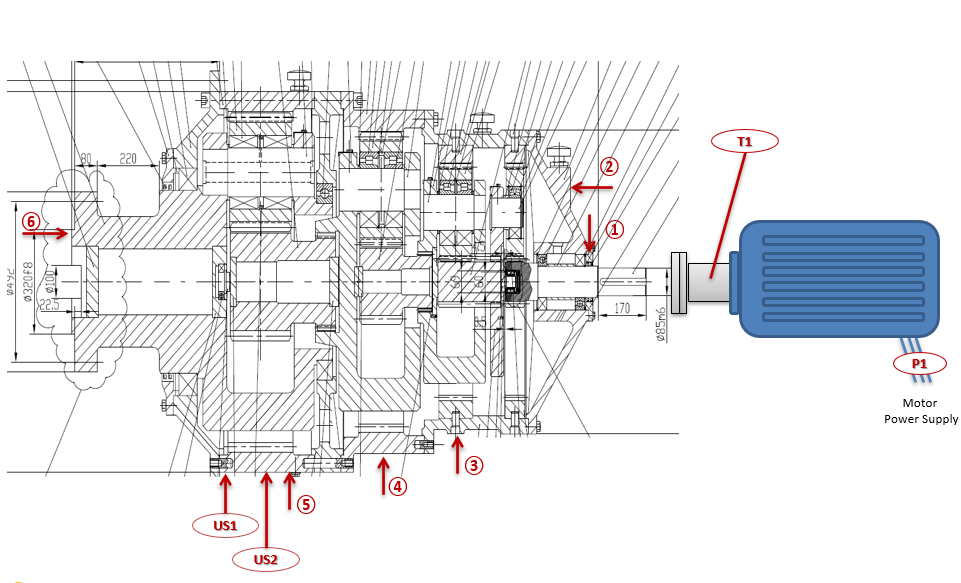 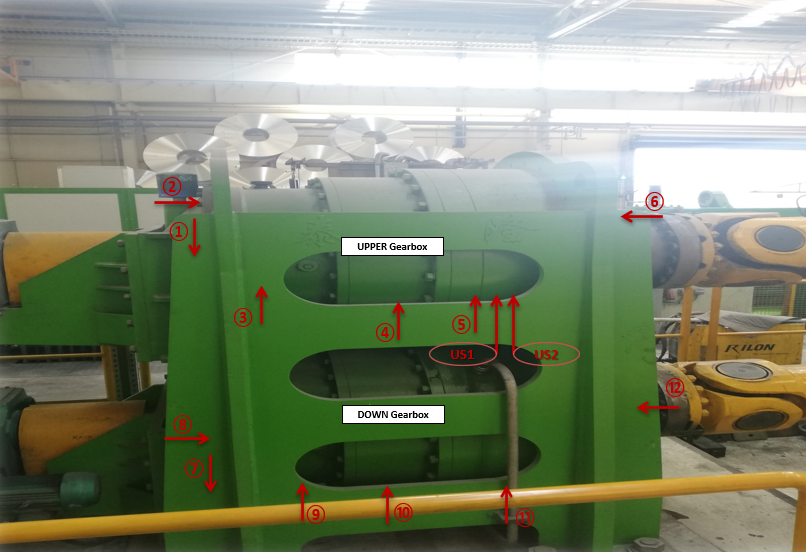 CASE STUDY - CONMONSenseONLINE MONITORING
August 2020: Already installed 2 CONMONSense on 1 planetary gearbox (output shaft). Connected of existing online monitoring system of with software.
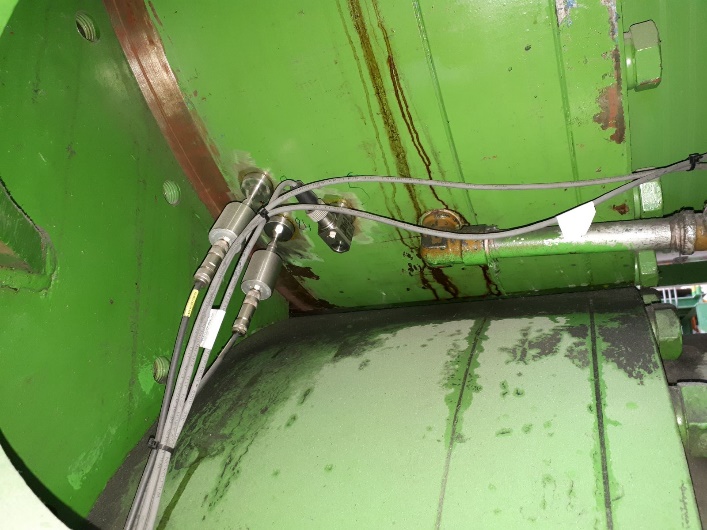 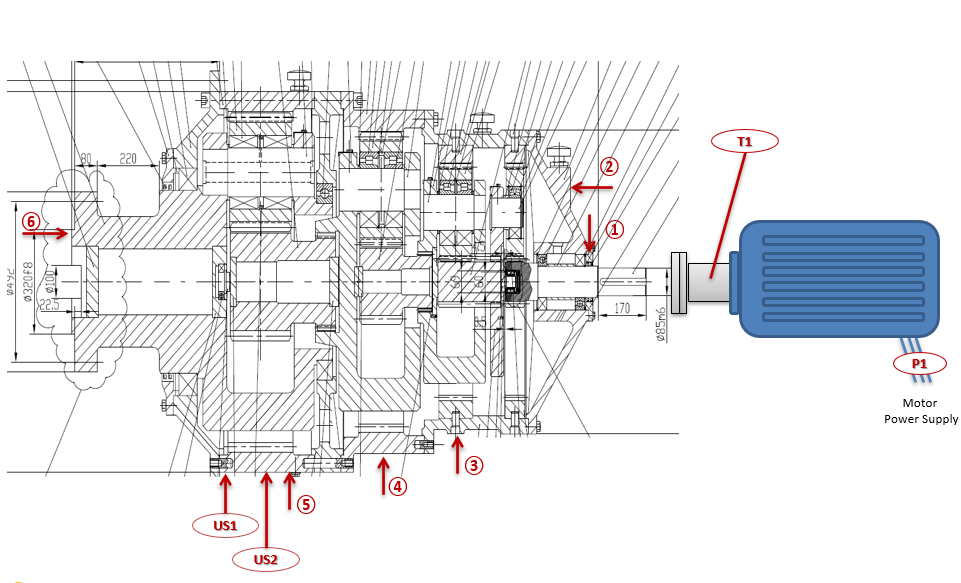 CASE STUDY - CONMONSenseSOFTWARE OVERVIEW
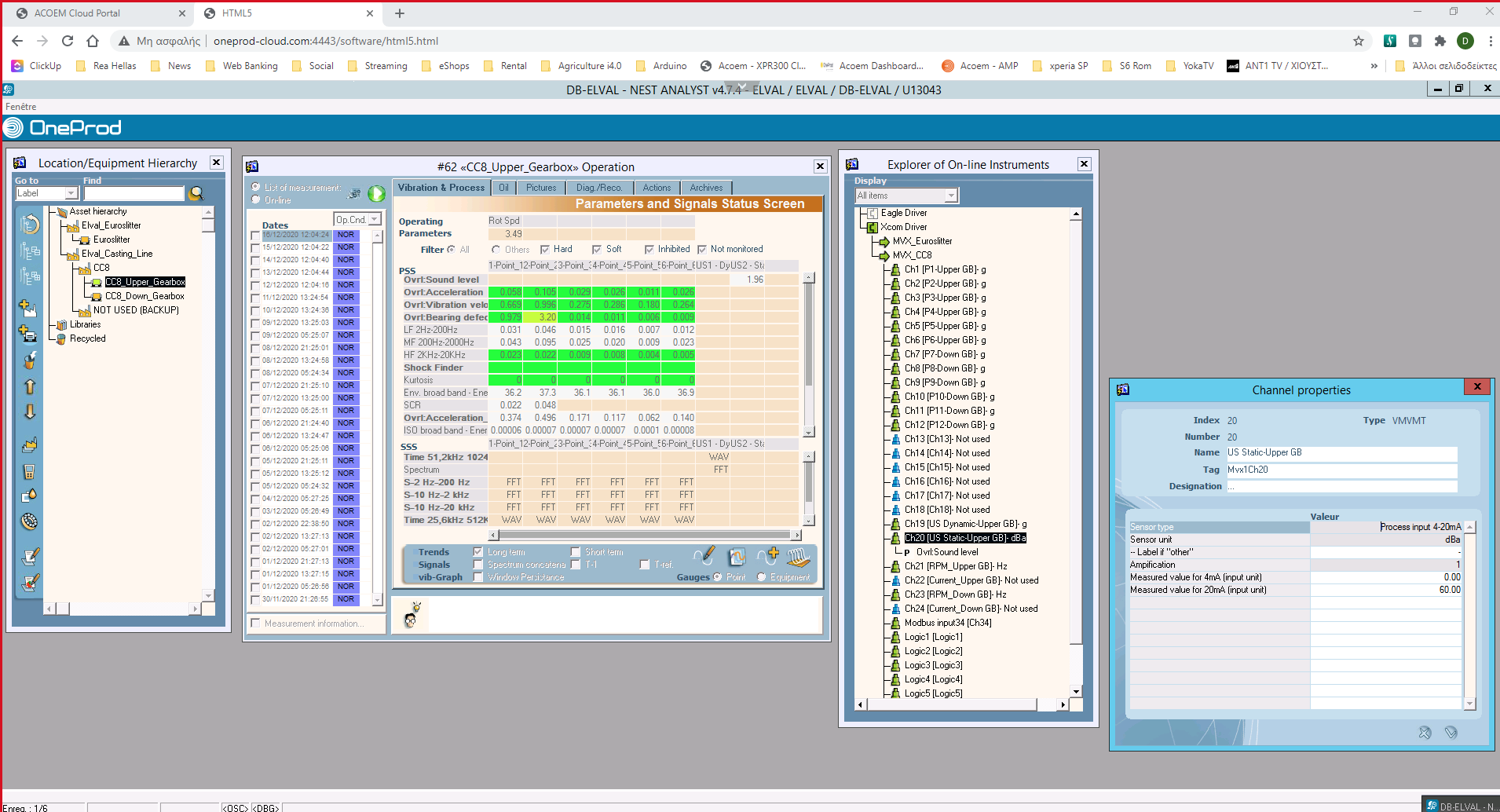 4-20 mA 
Static measurement on the MATRIX
Channel properties
Setting up
Channel assignation
CASE STUDY - CONMONSenseSOFTWARE OVERVIEW
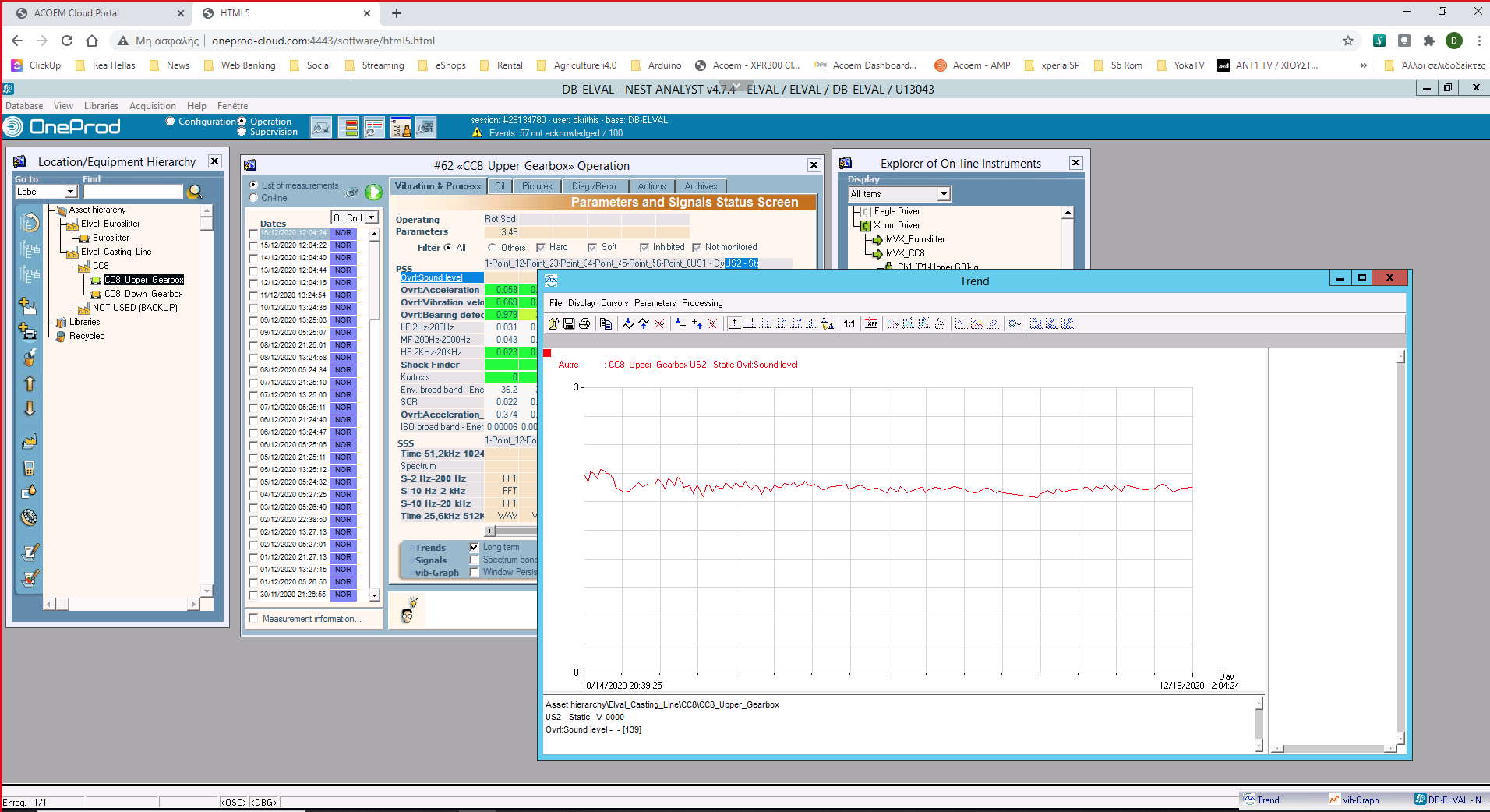 Trend curve representation
CASE STUDY - CONMONSenseSOFTWARE OVERVIEW
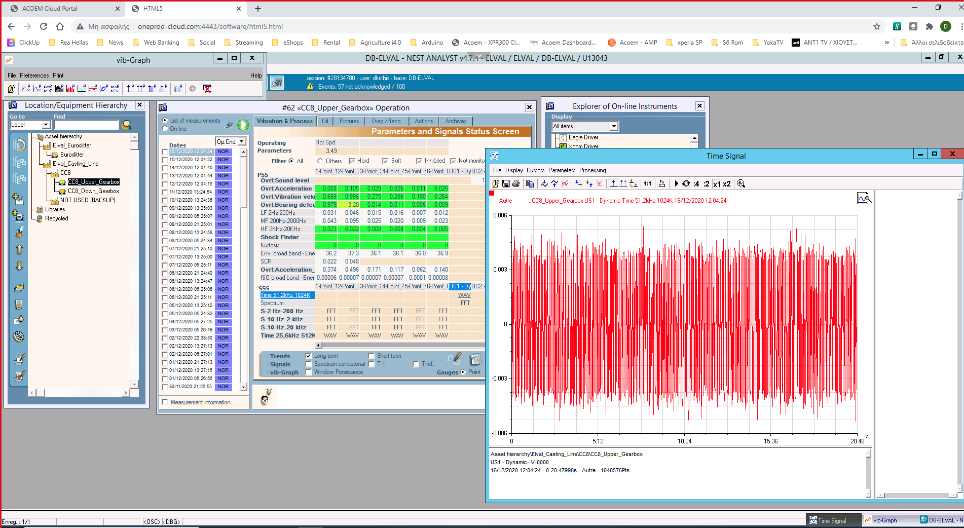 Time waveform representation